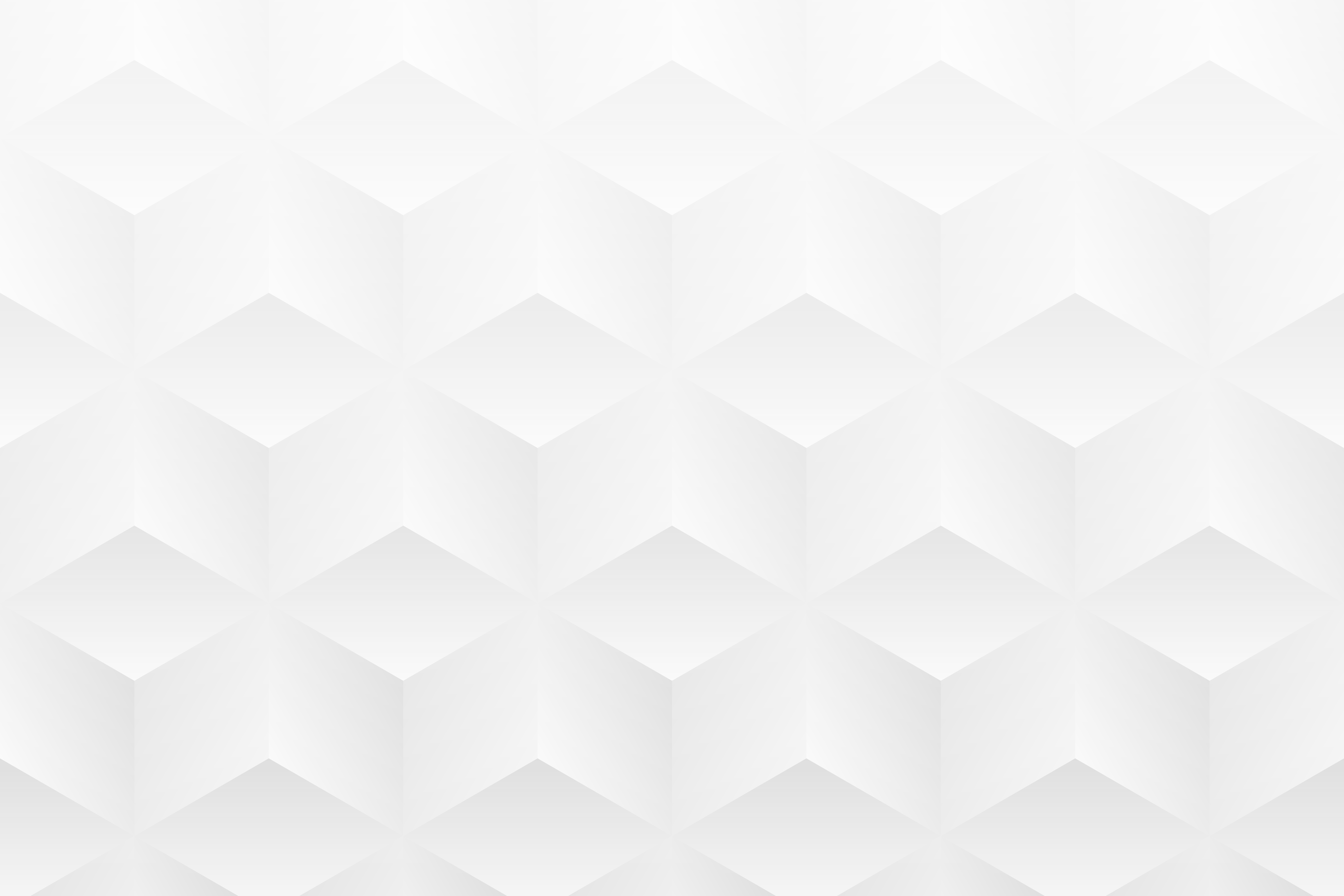 BUSINESS-MODEL-CANVAS-VORLAGE FÜR E-COMMERCE (BEISPIEL) für PowerPoint
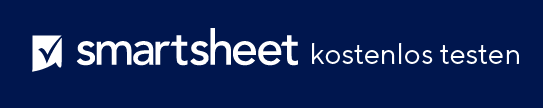 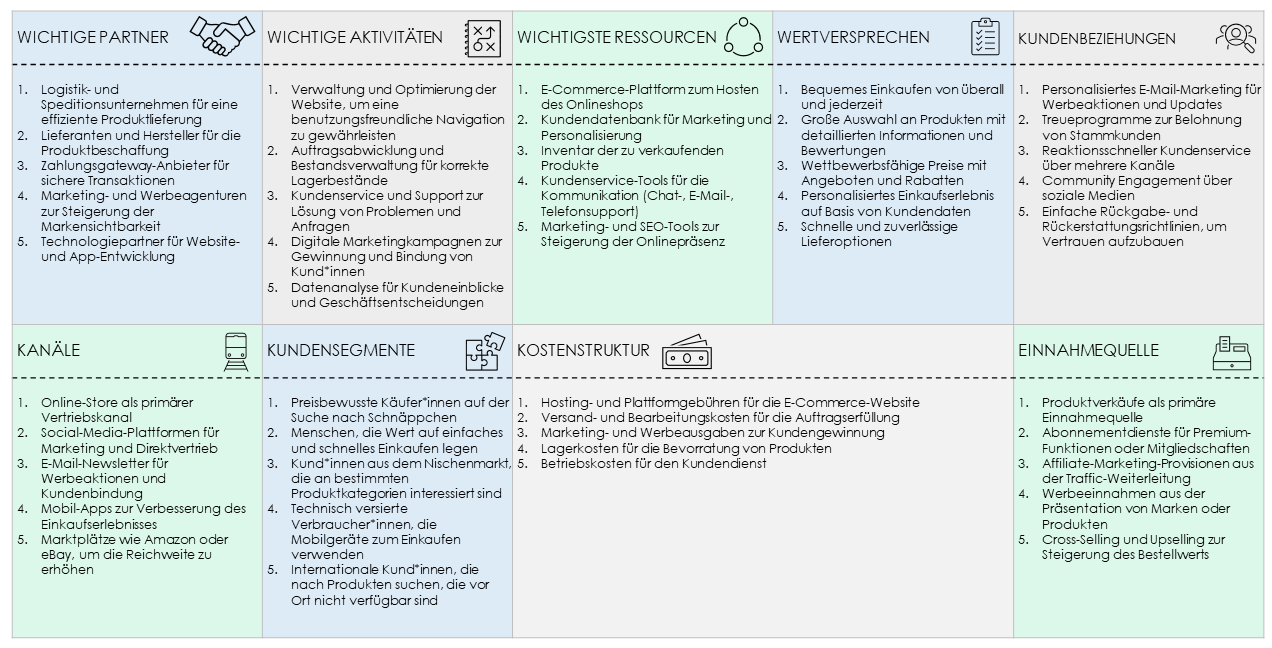 Die folgende Folie gibt einen umfassenden Überblick über ein E-Commerce-Geschäftsmodell und hebt die wichtigsten Gesichtspunkte für jeden Abschnitt hervor.
BUSINESS-MODEL-CANVAS-VORLAGE FÜR E-COMMERCE (BEISPIEL)
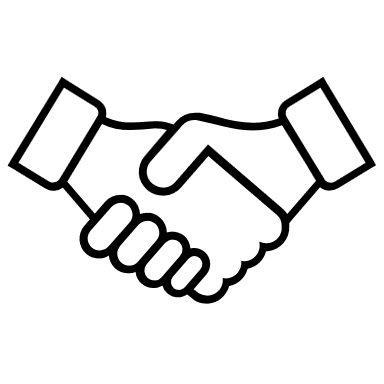 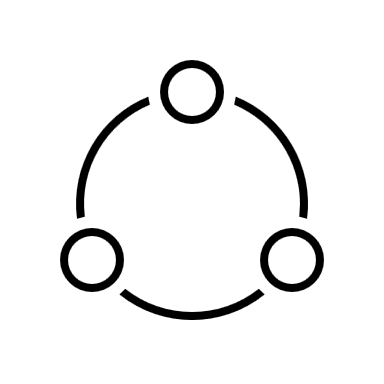 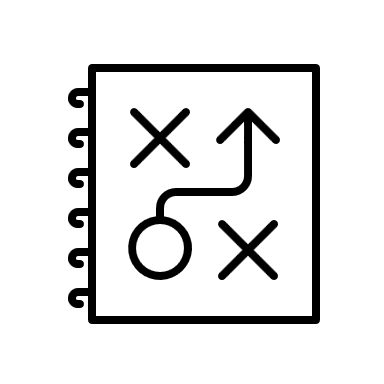 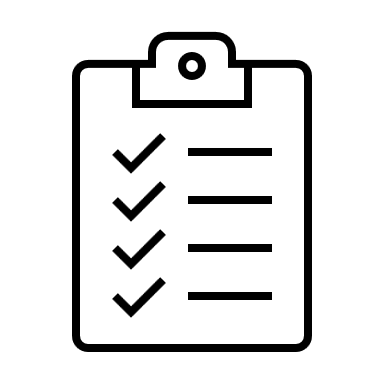 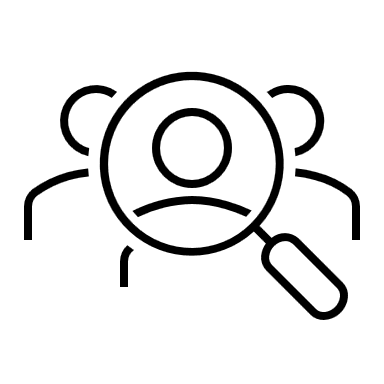 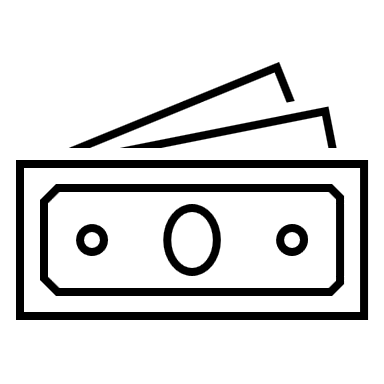 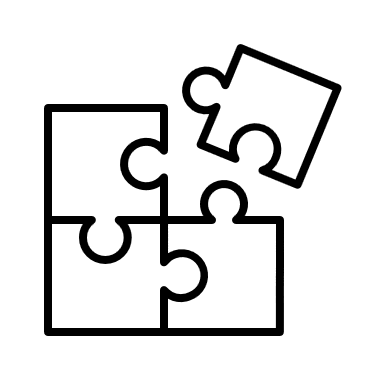 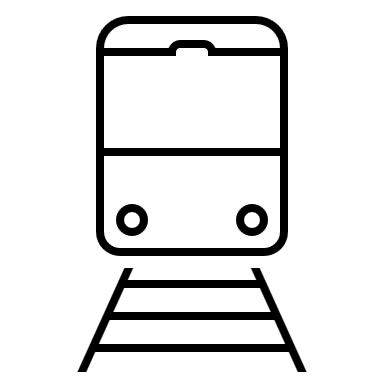 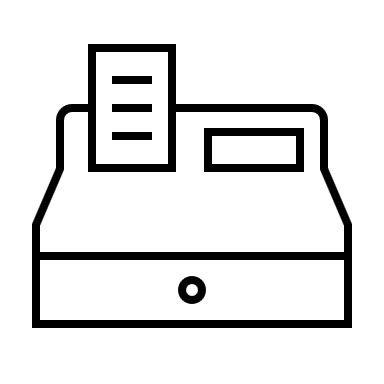